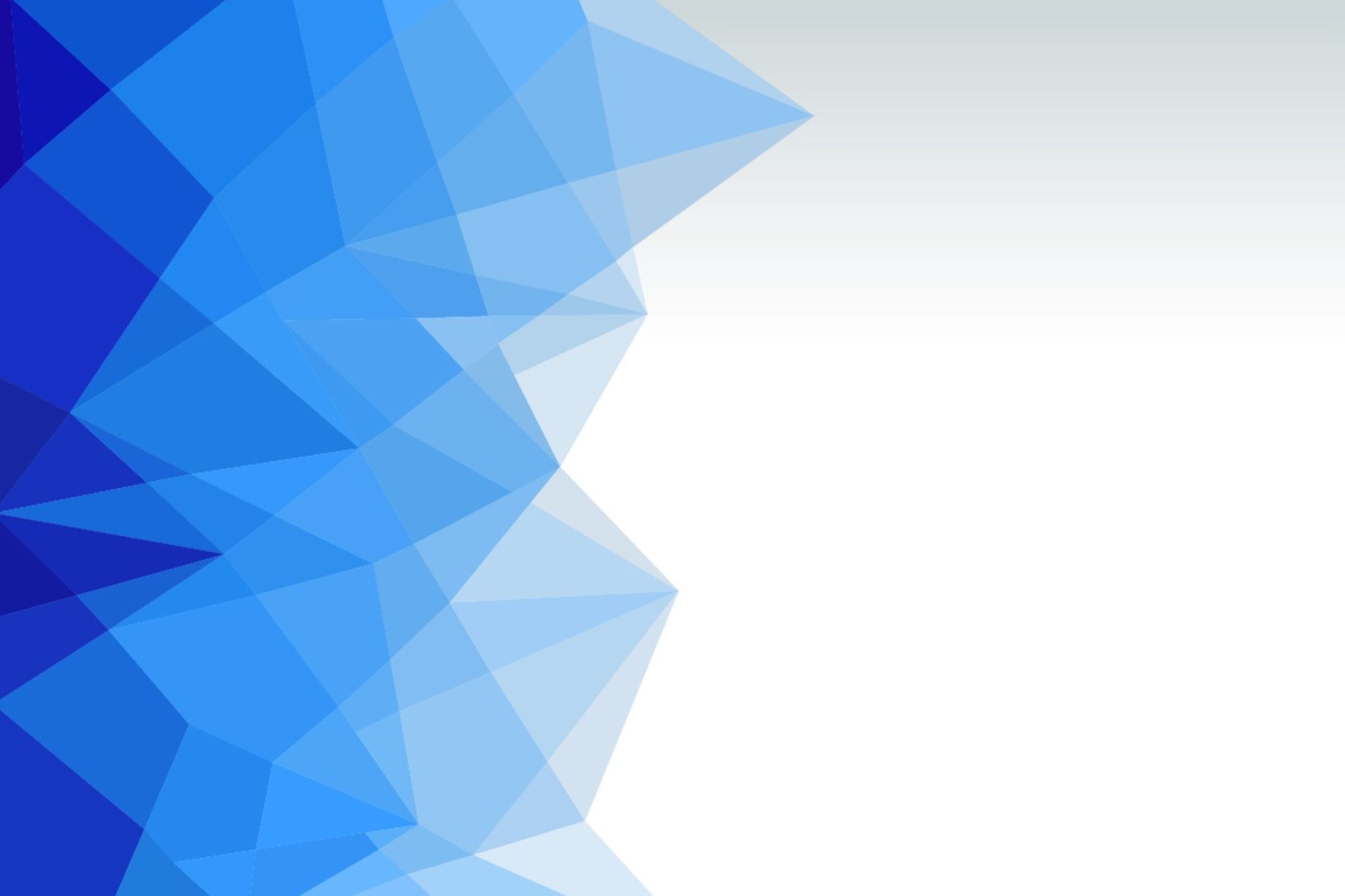 DS 4440
Deep Learning
Weekend Workshop
Weekend workshop on how to do interpretability experiments using https://nnsight.net/ - could be one option for a project.

(Run by Dmitry, Koyena, Jaden)
This Saturday 1pm Ryder hall
sign up:
https://bit.ly/nns-workshop
Language modeling
Structuring p(x) to model a sequence
Generative goal: models that can create
We want to model big outputs P(X)

	.... in contrast to classifiers that modeled big inputs P(Y | X)
X is high-dimensional data
X = a whole paragraph (or image video, audio, etc)
Y = label
[Speaker Notes: So TODAY we will talk about GENERATIVE modeling.  The WHOLE idea of GENERATIVE modeling is to make models of P(X).
In other words, we want our model to treat some BIG data X as OUTPUT.
<click>
That is DIFFERENT from the CLASSIFICATION setting, where we treat big data X as INPUT.]
An example small language model
Suppose this is the full set of things that my chatbot can say randomly:

Make things well
Make it work
Make it go
Let it work
Let me go
Let me see
Make things work
Make things work
Let it go
Let it go
A probability distribution
An example small language model
Suppose this is the full set of things that my chatbot can say randomly:

Make things well
Make it work
Make it go
Let it work
Let me go
Let me see
Make things work
Make things work
Let it go
Let it go
Each possibility has p=0.1
Language modeling algorithm:1. Pick a number from 1-10
2. Print that item on the list
More likely, duplicated so p=0.2
What if my language has infinite things it can say?
Breaking it down into three steps instead of one
Every step depends on the previous choices
An example small language model
Make things well
Make it work
Make it go
Let it work
Let me go
Let me see
Make things work
Make things work
Let it go
Let it go
p=0.5
p=0.5
Make
Let
p=0.4
p=0.6
p=0.4
p=0.6
things
it
it
me
0.67
0.5
0.67
0.5
0.5
0.33
0.33
0.5
well
work
go
see
How to pick what comes after “it” depends on what came before
Factoring the probability distribution
We can run it to generate!
p=0.5
p=0.5
Make
Let
p=0.4
p=0.6
p=0.4
p=0.6
things
it
it
me
0.67
0.5
0.67
0.5
0.5
0.33
0.33
0.5
well
work
go
see
Can we store all these rules in a simple table?
Classical language modeling
Simple approach: count word frequencies
Make things well
Make it work
Make it go
Let it work
Let me go
Let me see
Make things work
Make things work
Let it go
Let it go
The unigram approximation
The problem with unigrams
Better classical language modeling: bigrams
“How frequent is every word pair?”
Make things well
Make it work
Make it go
Let it work
Let me go
Let me see
Make things work
Make things work
Let it go
Let it go
Better language modeling (classical approach)
“How frequent is every word pair?”
Make things well
Make it work
Make it go
Let it work
Let me go
Let me see
Make things work
Make things work
Let it go
Let it go
A bigram model is still a rough approximation
p=0.5
p=0.5
Make
Let
p=0.4
p=0.6
p=0.4
p=0.6
things
me
it
0.5
0.6
0.67
0.4
0.5
0.33
a bit off!
well
work
go
see
The bigram approximation
Much better: trigram, 4-gram models
(~40 gigabytes to collect English bigrams, trigrams, 4-grams)
Why not go up to 10-gram or 100-gram models?
[Source: Google books ngrams data]
1990:Jeffrey Elmanneural language model
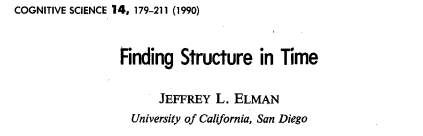 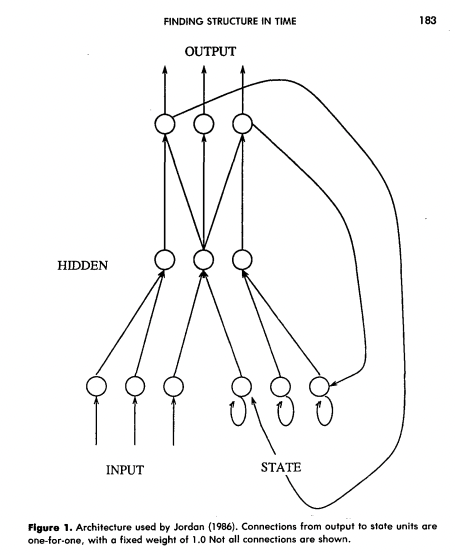 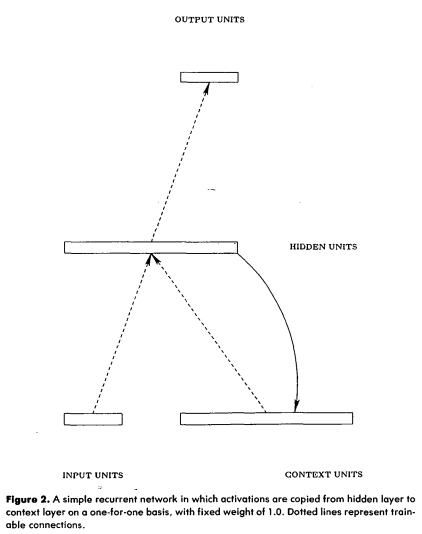 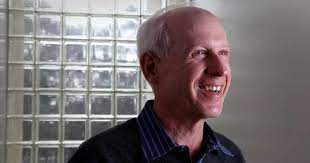 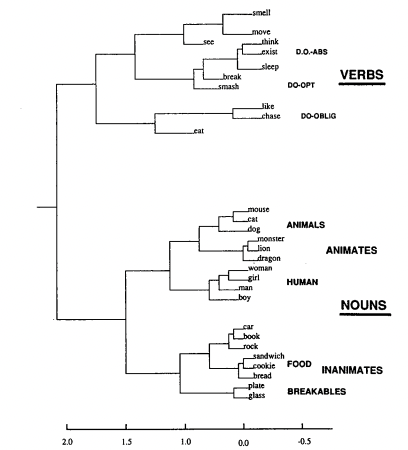 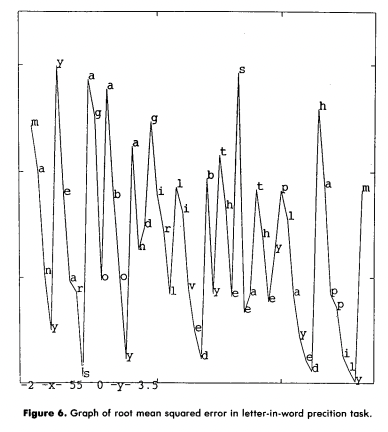 [Elman, 1990]
Brief history of neural NLP
Classical counting-based methods performed far better than NNs.
Neural language models were curiosities, but impractical.

Unlike in vision, the change to NN models didn’t happen overnight.
(Large-scale counting works very very well.)

But in 2011-2015, NNs started to outperform large-scale counting.
This led to a large change in natural language processing.

We will pick up in the modern context
Modern idea: use a neural network!
avoid
Great
care
must
be
taken
to
Modern idea: use a neural network!
Two main innovations:
Computation instead of counting
Vector representations for words
avoid
Great
care
must
be
taken
to
Equivariance in language modeling
Great
care
must
be
taken
to
avoid
x
f(x)
?
enough
.
Great
care
must
be
taken
to
S(x)
f(S(x))
What architecture can ensure equivariance and invariance?
Modern idea: use a neural network!
Two main innovations:
Computation instead of counting
Vector representations for words
avoid
Like vision:exploit equivariance
Key issue:how to representa word as a vector?
Great
care
must
be
taken
to
Word embeddings
Mechanically: a simple idea
size of vocab = 100000
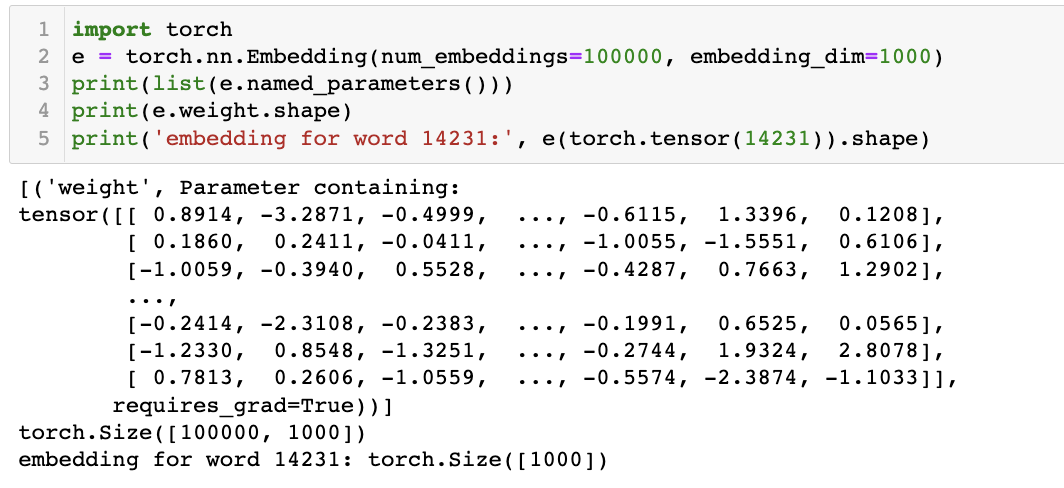 dim of vector = 1000
one row for each word
1000 dim vec for each
Just a lookup-table to reduce a big vocabulary to a smaller vector
How to learn word embeddings?
Classical neural language models (Elman, etc):
Just train jointly together with the rest of the neural network.

Then 2012-2019: the pretrained word embedding era
Pretrain word embeddings on a vast corpus, to train your smaller network

2019-today: back to the classic way
Entire language models are pretrained on a vast corpus, including embedding
Semantic vector composition
When skip-gram training is done, semantic vector arithmetic emerges:
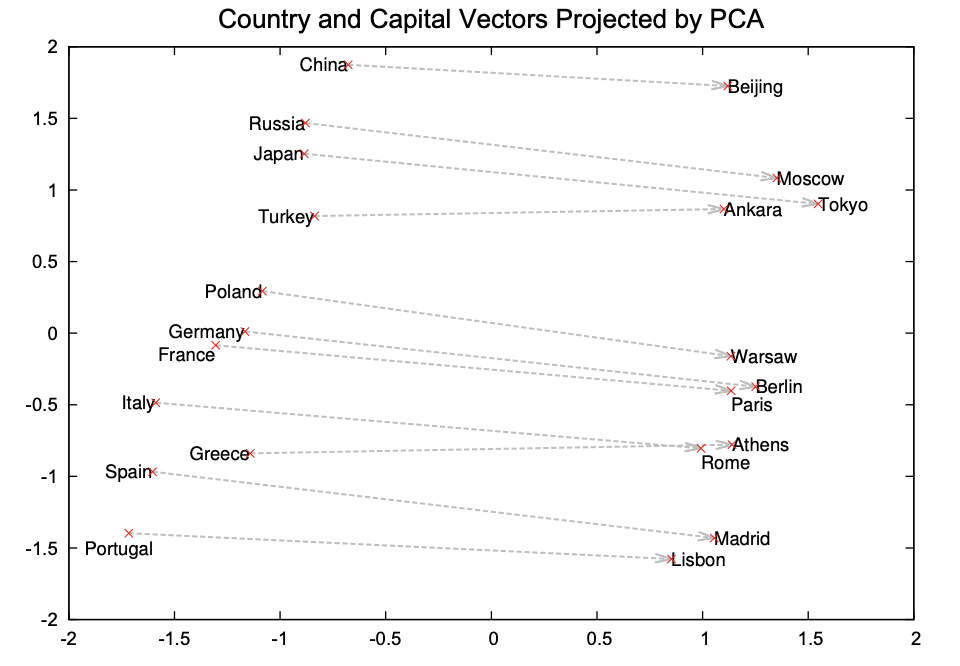 [Mikolov 2013]
Language Models Notebook
https://bit.ly/langmodels